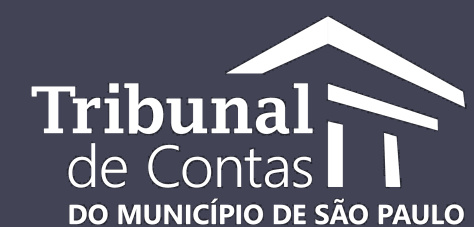 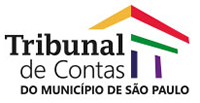 Referenciais Estratégicos
Missão, Visão e Valores
19/08/2020
Referenciais Estratégicos
Definidos pelo Pleno, os referenciais estratégicos:
informam e orientam as ações institucionais do Tribunal de Contas do Município de São Paulo.
instruem e motivam a gestão administrativa, os ciclos de planejamento estratégico, as atividades operacionais e o comportamento de servidoras e servidores.
Missão
Exercer o controle externo, especialmente preventiva e concomitantemente, fiscalizando, julgando e orientando a gestão dos recursos públicos do Município de São Paulo de modo a assegurar que sejam arrecadados e aplicados em conformidade com os princípios da legalidade, legitimidade e economicidade visando a melhoria dos serviços municipais em prol da sociedade.
Visão
Consolidar-se como uma instituição de referência no controle ágil, eficaz e efetivo da aplicação dos recursos públicos, na produção de informações estruturadas, na avaliação de políticas públicas e no combate à corrupção e promoção da integridade, contribuindo para a qualidade e o aprimoramento da Administração Pública municipal.
Valores
Institucionalidade
Ética
Transparência
Agilidade
Efetividade


Profissionalismo
Inovação Tecnológica
Qualidade
Responsabilidade
Valores (definições)
Institucionalidade: Garantir o Pleno como o mais elevado órgão de deliberação da Instituição, na busca do fortalecimento das ações de controle externo, em prol do interesse público.
Ética: Ter como padrão de conduta a justiça, a honestidade, o respeito e o compromisso com o interesse público, promovendo a probidade nas ações administrativas, com ênfase no combate à corrupção.
Transparência: Garantir o direito de acesso às informações na forma da lei, possibilitando a participação da sociedade na gestão pública.
Valores (definições)
Agilidade: Atuar de forma a conjugar rendimento e otimização de recursos com foco em resultados. 
Efetividade: Alcançar os resultados planejados de forma a potencializar os impactos positivos, promovendo a tempestividade dos julgados, de modo a assegurar o atendimento da missão institucional. 
Profissionalismo: Atuar de forma técnica, competente, responsável, imparcial, coerente e objetiva e estar comprometido com a missão institucional.
Valores (definições)
Inovação Tecnológica: promover mudanças com sentido de atualidade, usando a tecnologia da informação e da comunicação a fim de melhorar as ações institucionais do Tribunal de Contas do Município de São Paulo, assim como as ações dos órgãos jurisdicionados. 
Qualidade: Exercer as atividades com base nas melhores práticas e padrões de excelência reconhecidos. 
Responsabilidade: Promover os valores democráticos e atuar com autonomia, imparcialidade, impessoalidade e coerência, com vistas ao atendimento do interesse público.